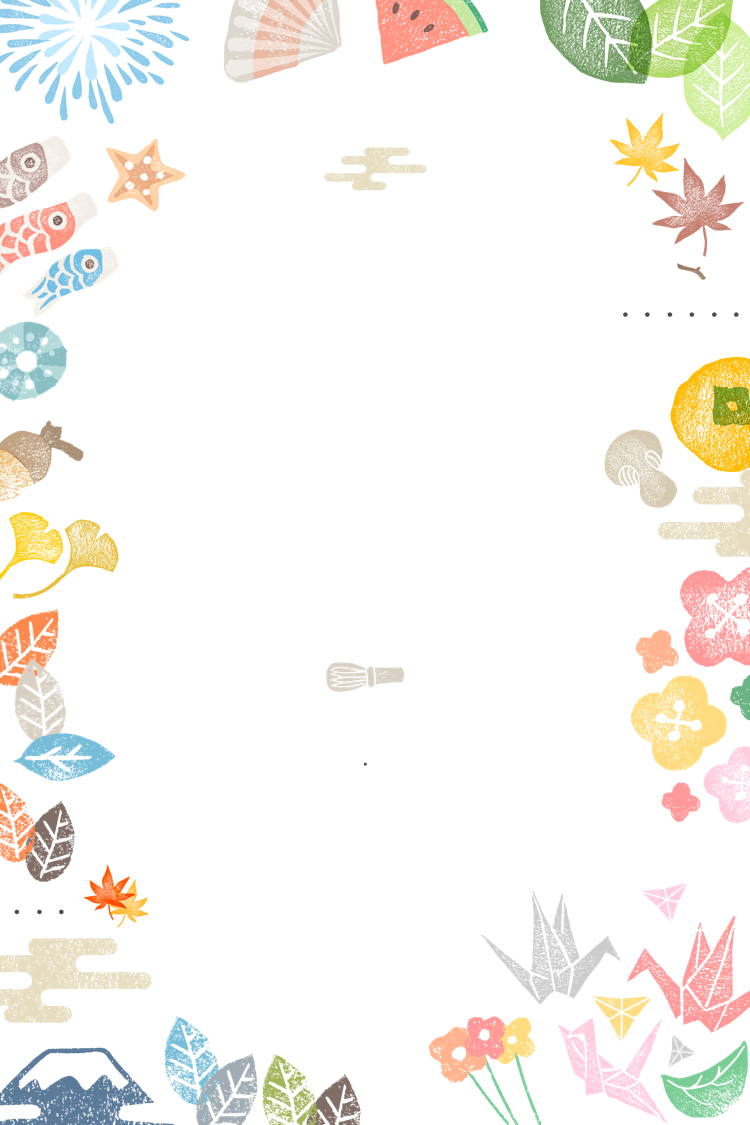 夏日清新手绘课件PPT
Click here to add word Click here to add word Click here to add word Click here to add word Click here to add word
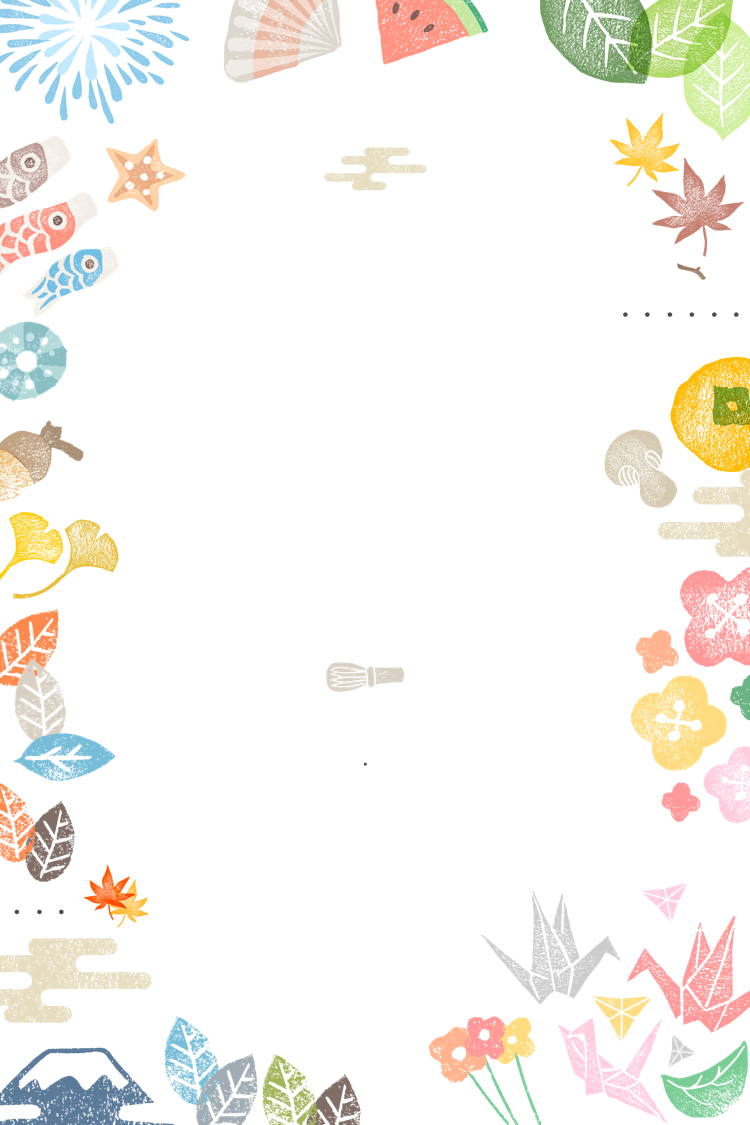 目录
CONTENTS
单击输入您的标题
单击输入您的标题
01
03
单击输入您的标题
单击输入您的标题
03
04
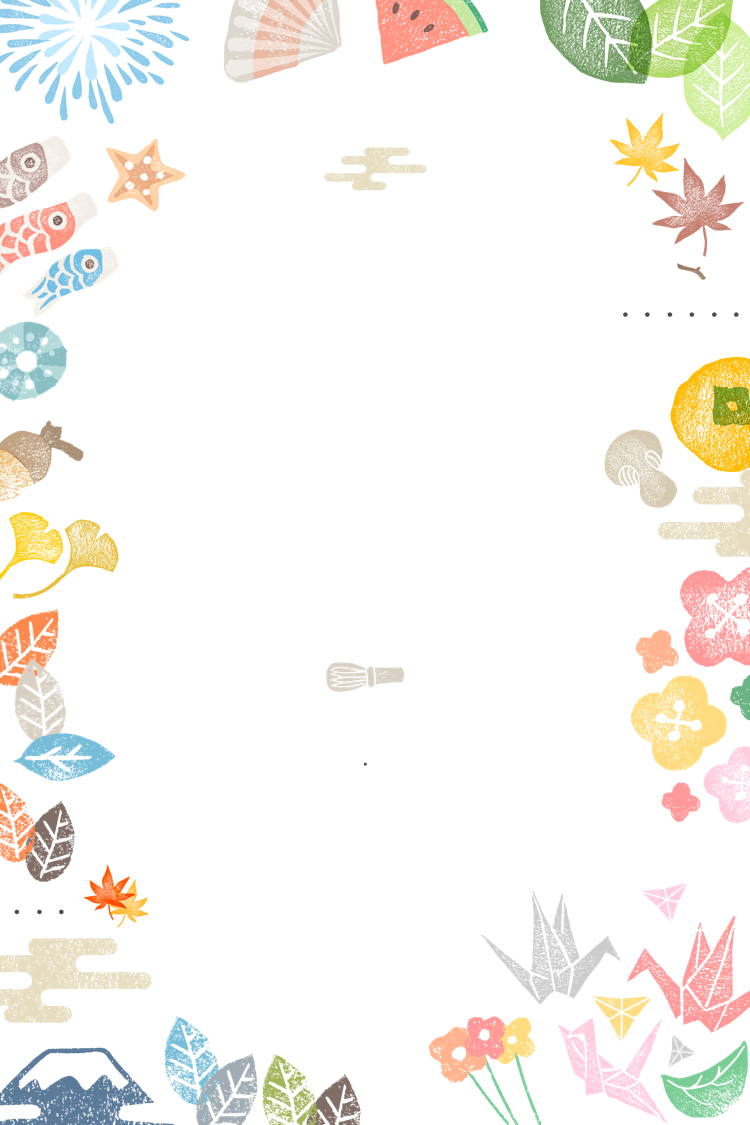 PART 01
单击输入您的标题
Click here to add word Click here to add word Click here to add word Click here to add word Click here to add word
内 容
内 容
内 容
内 容
内 容
稻壳儿网设计作品真正做到为用户所想，为用户所用，无论从艺术设计感还是商业实用性的角度来说，稻壳儿网都做到了两者兼备。选择稻壳儿，你没错！
“
标题文本预设
01
此部分内容作为文字排版占位显示（建议使用主题字体）
标题文本预设
02
此部分内容作为文字排版占位显示（建议使用主题字体）
标题文本预设
此部分内容作为文字排版占位显示（建议使用主题字体）
03
请替换文字内容
请替换文字内容
点击添加相关标题文字，点击添加相关标题文字，点击添加相关标题文字，点击添加相关标题文字。
点击添加相关标题文字，点击添加相关标题文字，点击添加相关标题文字，点击添加相关标题文字。
1
2
3
4
YOUR TITLE
YOUR TITLE
YOUR TITLE
YOUR TITLE
请替换文字内容
请替换文字内容
点击添加相关标题文字，点击添加相关标题文字，点击添加相关标题文字，点击添加相关标题文字。
点击添加相关标题文字，点击添加相关标题文字，点击添加相关标题文字，点击添加相关标题文字。
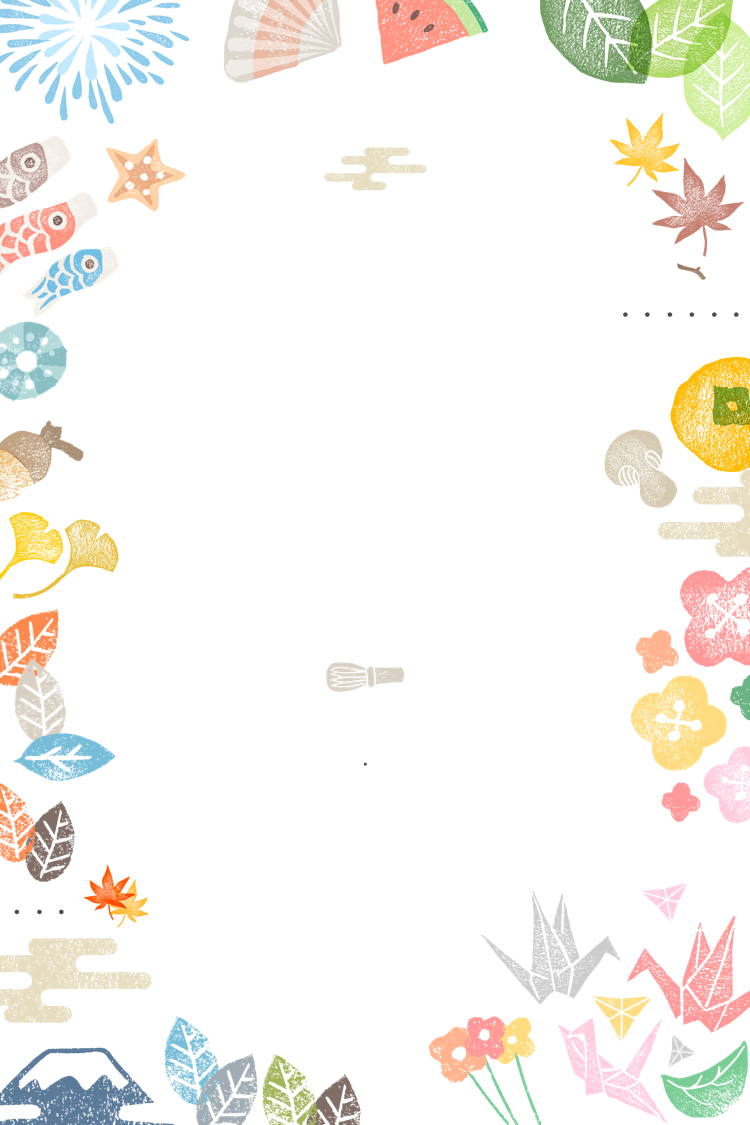 PART 02
单击输入您的标题
Click here to add word Click here to add word Click here to add word Click here to add word Click here to add word
请替换文字内容
Please replace text, click add relevant headline, modify the text content, also can copy your content to this directly.
请替换文字内容
请替换文字内容
Please replace text, click add relevant headline, modify the text content, also can copy your content to this directly.
Please replace text, click add relevant headline, modify the text content, also can copy your content to this directly.
T
w
+
输入文本
此部分内容作为文字排版占位显示（建议使用主题字体）
输入文本
此部分内容作为文字排版占位显示（建议使用主题字体
输入文本
此部分内容作为文字排版占位显示（建议使用主题字体
01
02
03
Sample Text
Sample Text
Sample Text
请替换文字内容
请替换文字内容
请替换文字内容
请替换文字内容
Please replace text, click add relevant headline, modify the text content, also can copy your content to this directly.
Please replace text, click add relevant headline, modify the text content, also can copy your content to this directly.
Please replace text, click add relevant headline, modify the text content, also can copy your content to this directly.
Please replace text, click add relevant headline, modify the text content, also can copy your content to this directly.
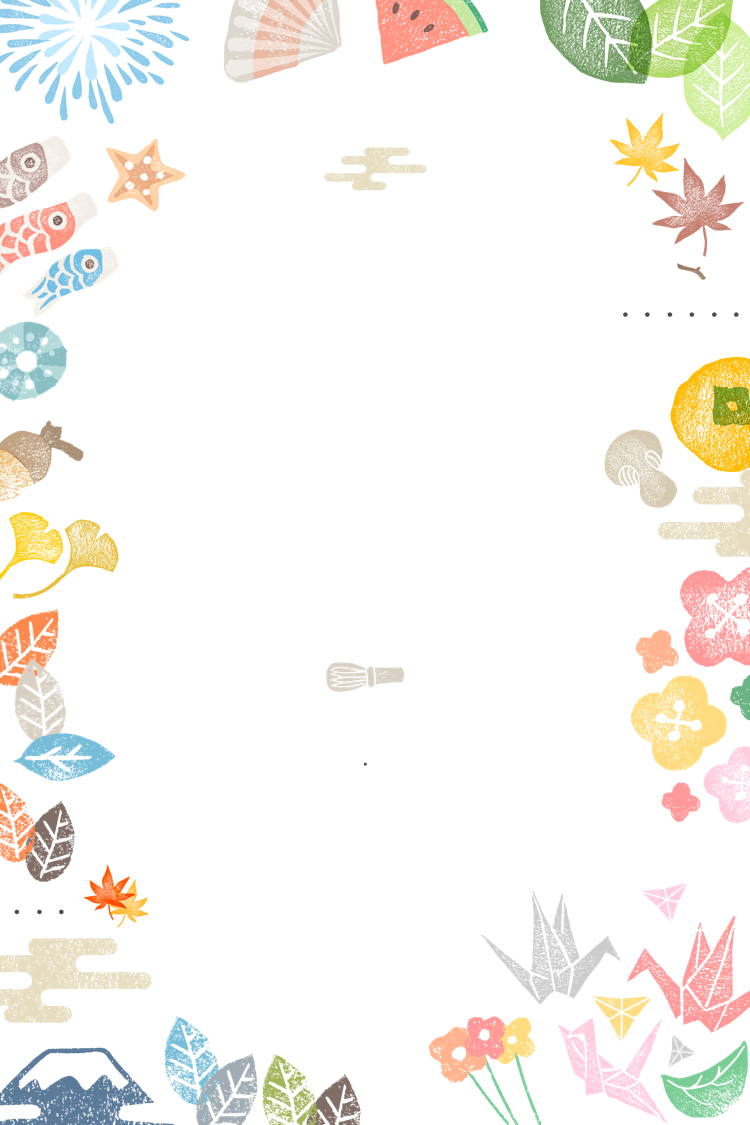 PART 03
单击输入您的标题
Click here to add word Click here to add word Click here to add word Click here to add word Click here to add word
此部分内容作为文字排版占位显示 （建议使用主题字体）
此处添加文字内容
此处添加文字内容
标题文本预设
The cargo ship was developed by the China Academy of Space Technology and is 10.6 meters.
The cargo ship was developed by the China Academy of Space Technology and is 10.6 meters.
请替换文字内容
请替换文字内容
01
02
Please replace text, click add relevant headline, modify the text content, also can copy your content to this directly.
Please replace text, click add relevant headline, modify the text content, also can copy your content to this directly.
请替换文字内容
请替换文字内容
请替换文字内容
请替换文字内容
02
03
Please replace text, click add relevant headline, modify the text content, also can copy your content to this directly.
Please replace text, click add relevant headline, modify the text content, also can copy your content to this directly.
请在此处输入您的文本
请在此处输入您的文本
请在此处输入您的文本
请在此处输入您的文本
请在此处输入您的文本
请在此处输入您的文本
Step.1
Step.2
Step.3
请在此处输入您的文本
请在此处输入您的文本
请在此处输入您的文本
请在此处输入您的文本
请在此处输入您的文本
请在此处输入您的文本
单击添加标题
单击添加标题
单击添加标题
请在此处输入您的文本
请在此处输入您的文本
请在此处输入您的文本
请在此处输入您的文本
请在此处输入您的文本
请在此处输入您的文本
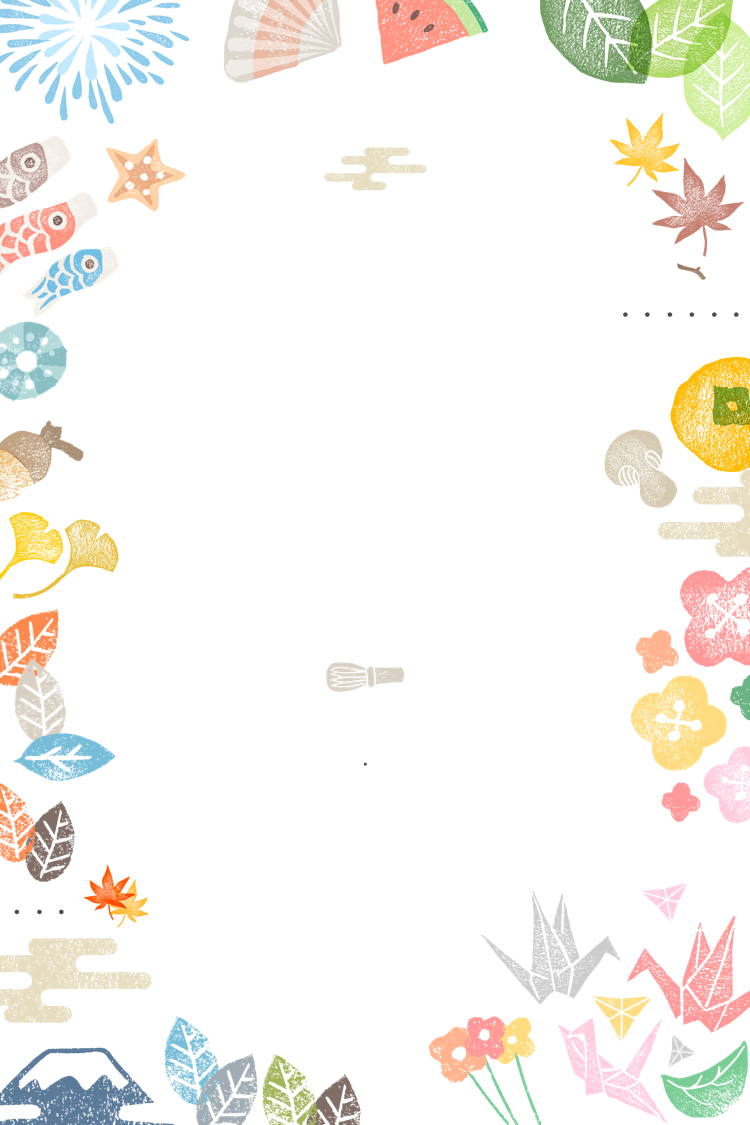 PART 04
单击输入您的标题
Click here to add word Click here to add word Click here to add word Click here to add word Click here to add word
请在此处输入您的文本
请在此处输入您的文本
请在此处输入您的文本
请在此处输入您的文本
请在此处输入您的文本
请在此处输入您的文本
请在此处输入您的文本
请在此处输入您的文本
标题文字添加
标题文字添加
标题文字添加
68%
60%
58%
用户可以在投影仪或者计算机上进行演示也可以将演示文稿打印出来制作成胶片以便应用到更广泛的领域中用户可以在投影仪或者计算机上进行演示也可以将演示文稿打印出来制作成胶片以便应用
55%
56%
49%
38%
标题文字添加
用户可以在投影仪或者计算机上进行演示也可以将演示文稿打印出来制作成胶片以便应用到更广泛的领域中用户可以在投影仪或者计算机上进行演示也可以将演示文稿打印出来制作成胶片以便应用到更广泛的领域中
标题文字添加
标题文字添加
标题文字添加
标题文字添加
print the presentation and make it film to be used in a wider field
print the presentation and make it film to be used in a wider field
print the presentation and make it film to be used in a wider field
print the presentation and make it film to be used in a wider field
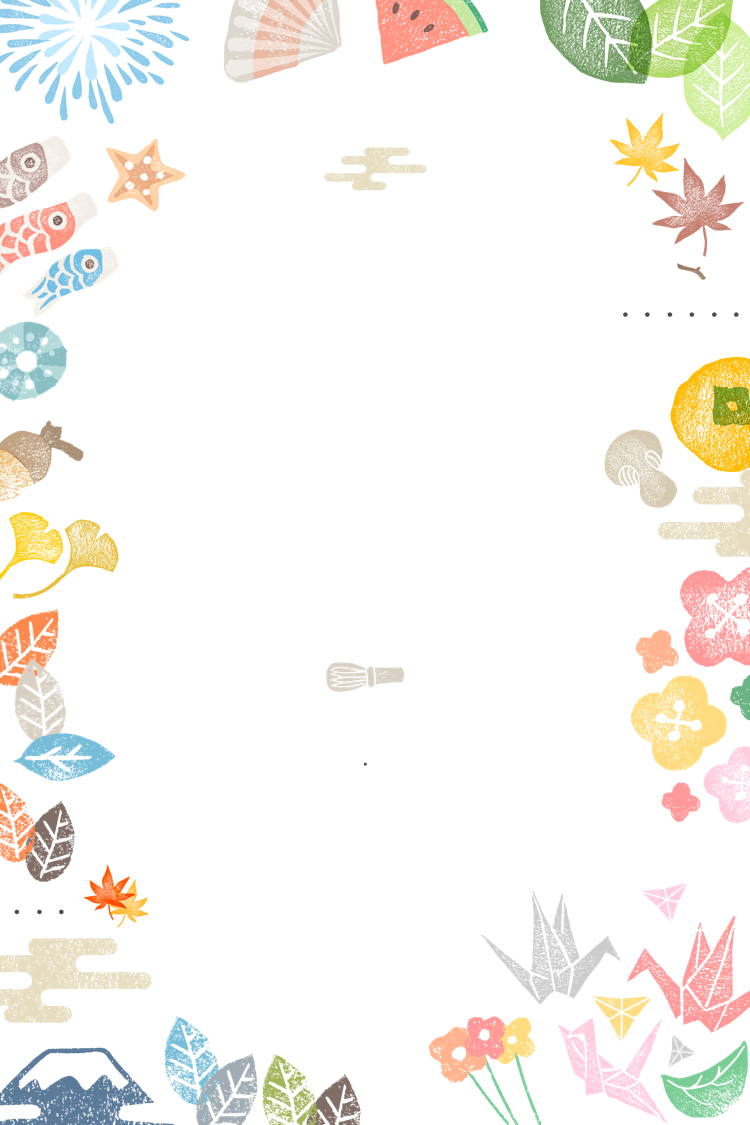 学习完毕 感谢聆听
Click here to add word Click here to add word Click here to add word Click here to add word Click here to add word